Муниципальное бюджетное дошкольное образовательное учреждение
Аксайского района детский сад
общеразвивающего вида
№ 22 «Ромашка» второй категории
Технологическая карта образовательной деятельности по ФЭМПв подготовительной группе общеразвивающей направленности по теме: «Сокровища пирата Джона»
Подготовила 
Ракутина Ольга Ивановна 
воспитатель
высшей квалификационной категории
Цель: Знакомство детей с головоломкой «Танграм»
Задачи: 
1.Обучающие
    дать знания о «Танграме» как игре-головоломке, об истории её происхождения
2. Развивающие
    вызвать интерес к игре-головоломке «Танграм», развивать творческое и продуктивное мышление
3. Воспитательные
    воспитывать умение приходить на помощь друзьям в работе подгруппами.
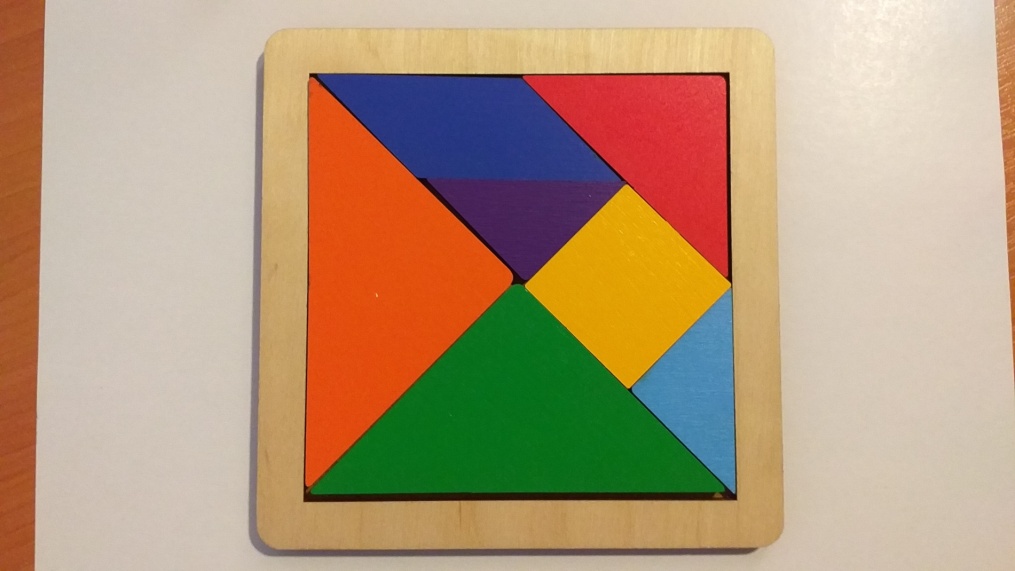 Образовательные области: 
   познавательное и речевое развитие.
Интеграция видов деятельности:
   познавательно-исследовательская, коммуникативная, игровая.
Материал и оборудование:
   мультимедиапроектор, видео и презентационные материалы, сундук пирата, сейф с кодовым замком, раздаточный материал (конверты разноцветные (4 цвета) с заданиями, карточки-схемы цифр, игра-головоломка «Танграм» деревянная (4 шт.), математические прописи для детей 5-7 лет (по количеству детей 12 шт.), шоколадные монеты).
Образовательная технология: игровая.
Алгоритм проведения занятия по игровой технологии
I. Организационный этап
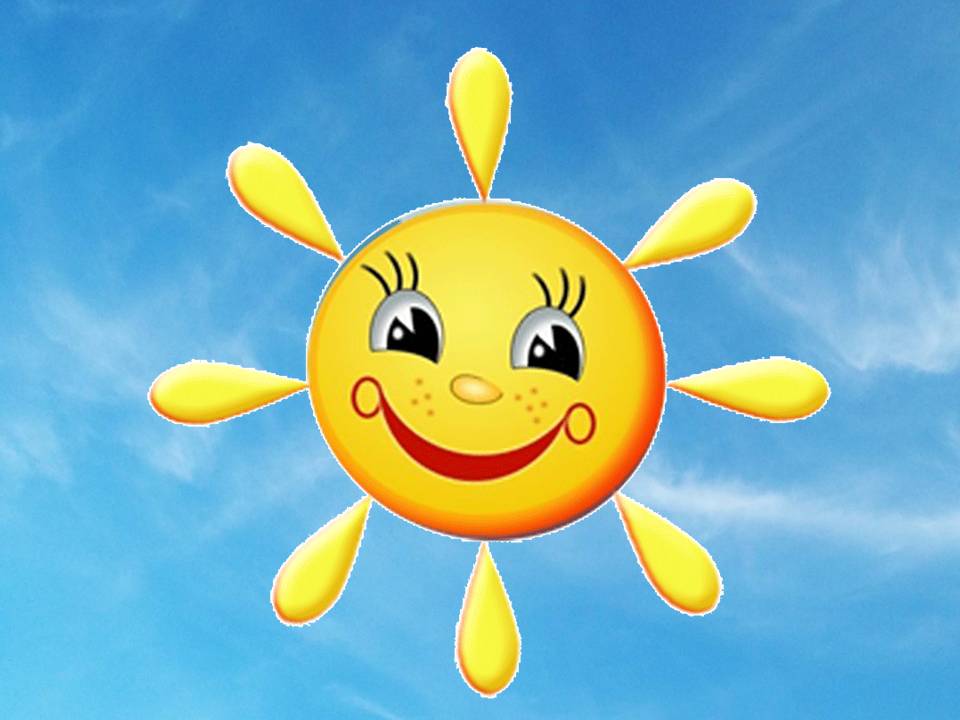 Приветствие. Создание положительной установки на выполнение предложенных действий.
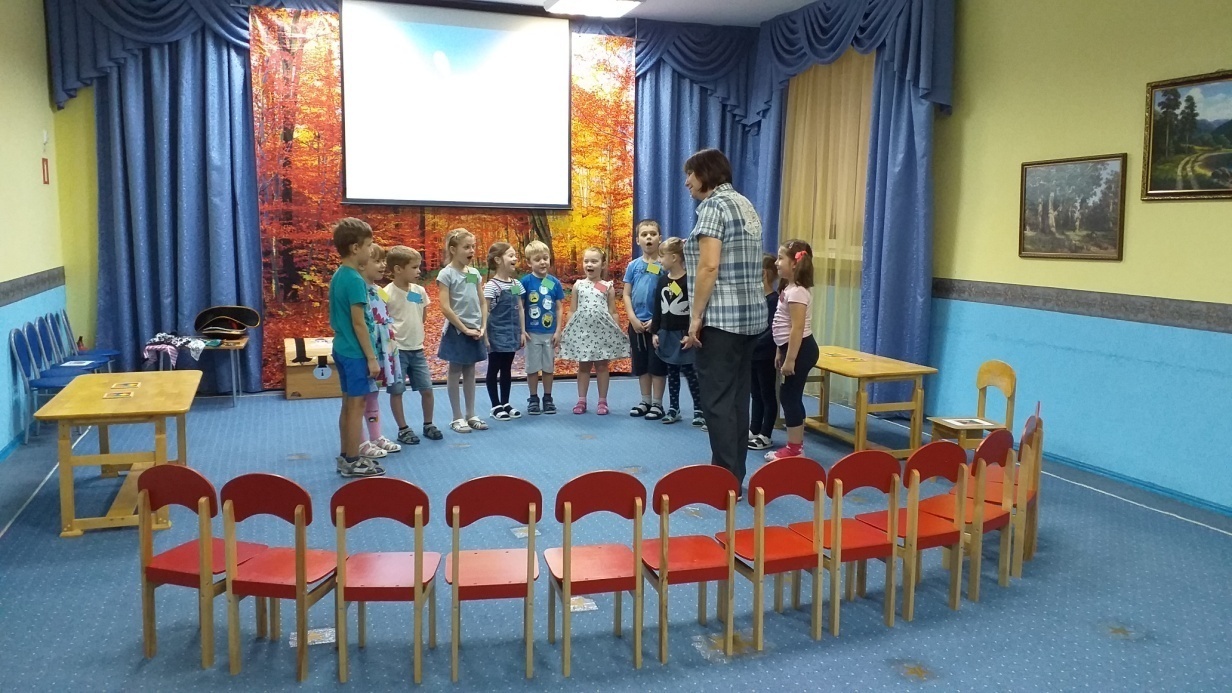 I. Организационный этап
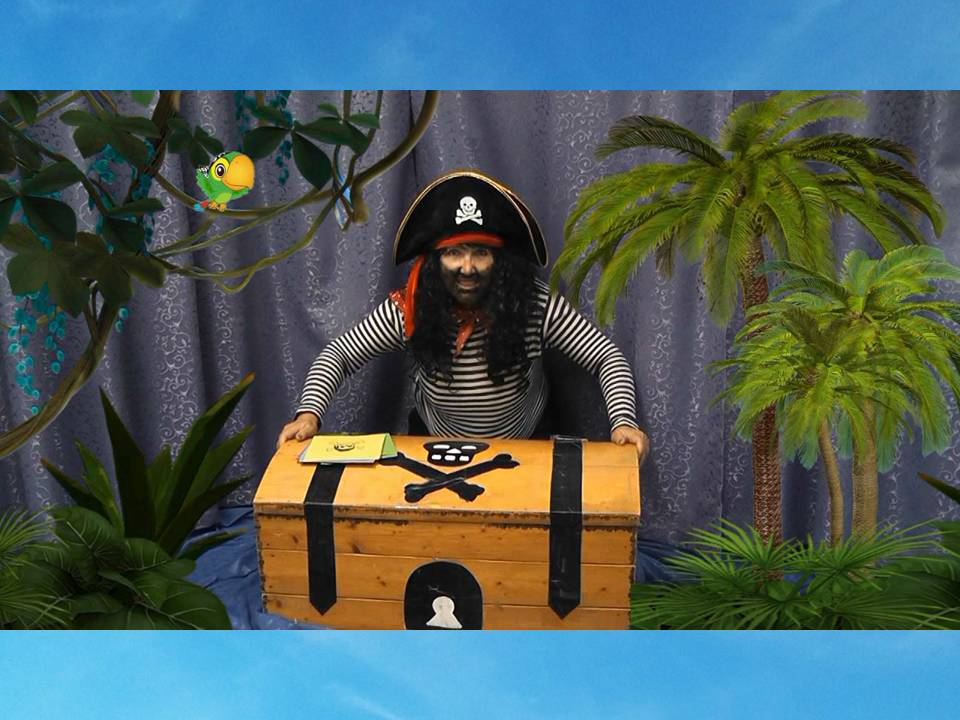 Постановка игровой задачи
 
Вводная беседа. 
Задача: мотивировать детей на активное включение в деятельность.
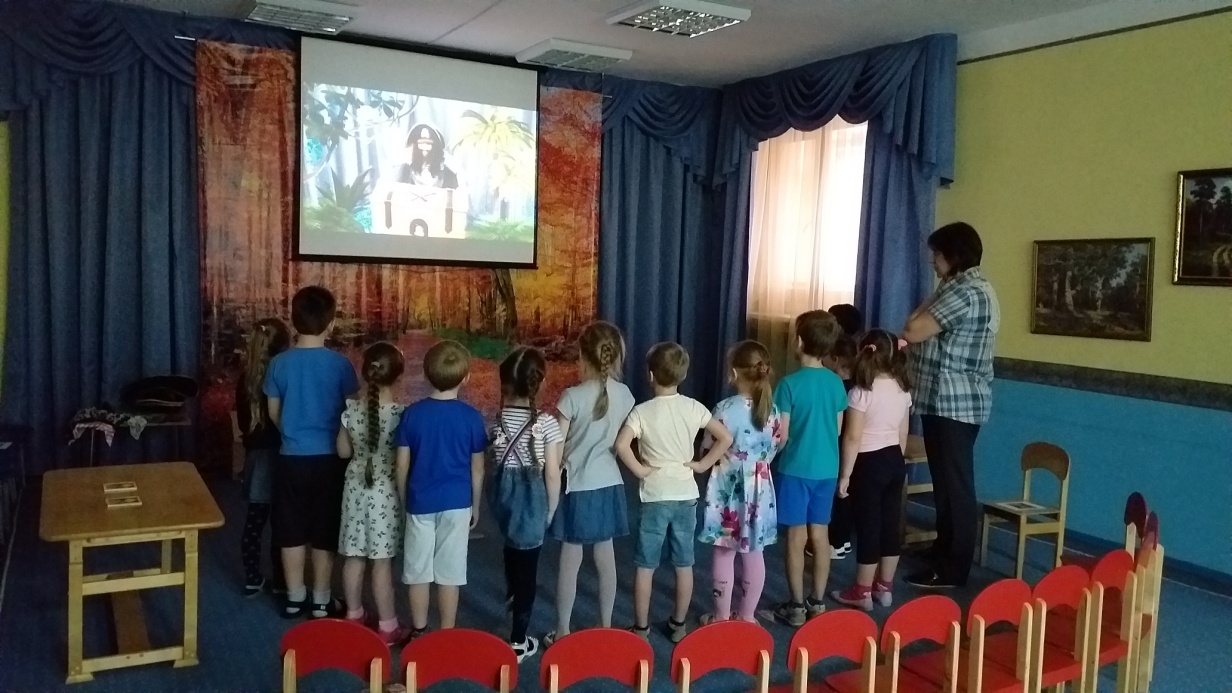 Обращение Пирата
I. Организационный этап
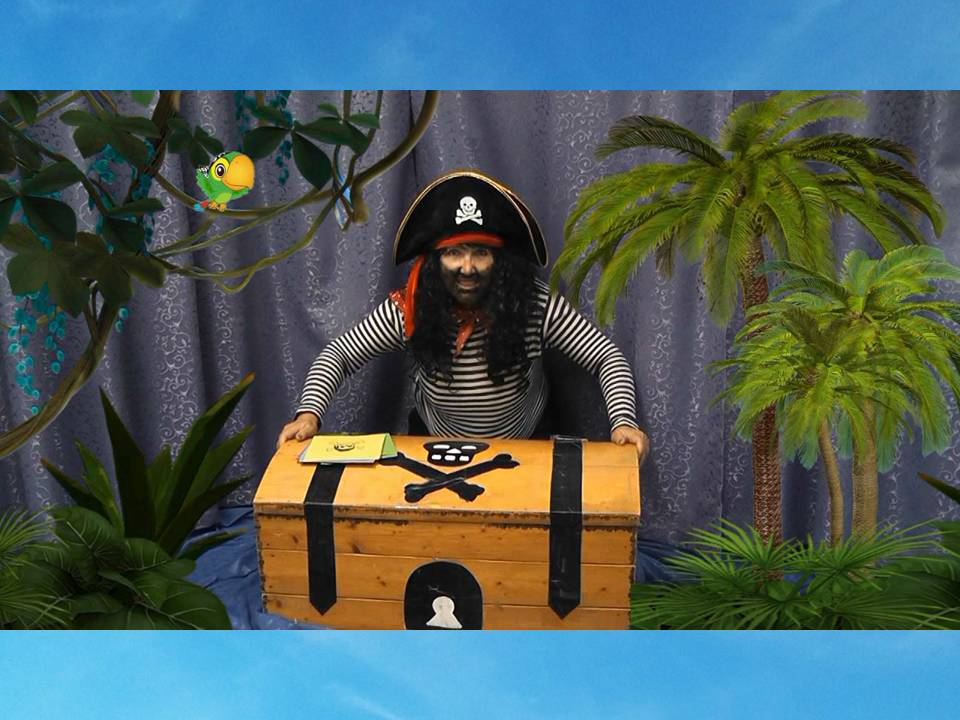 Постановка игровой задачи
 
Вводная беседа. 
Задача: мотивировать детей на активное включение в деятельность.
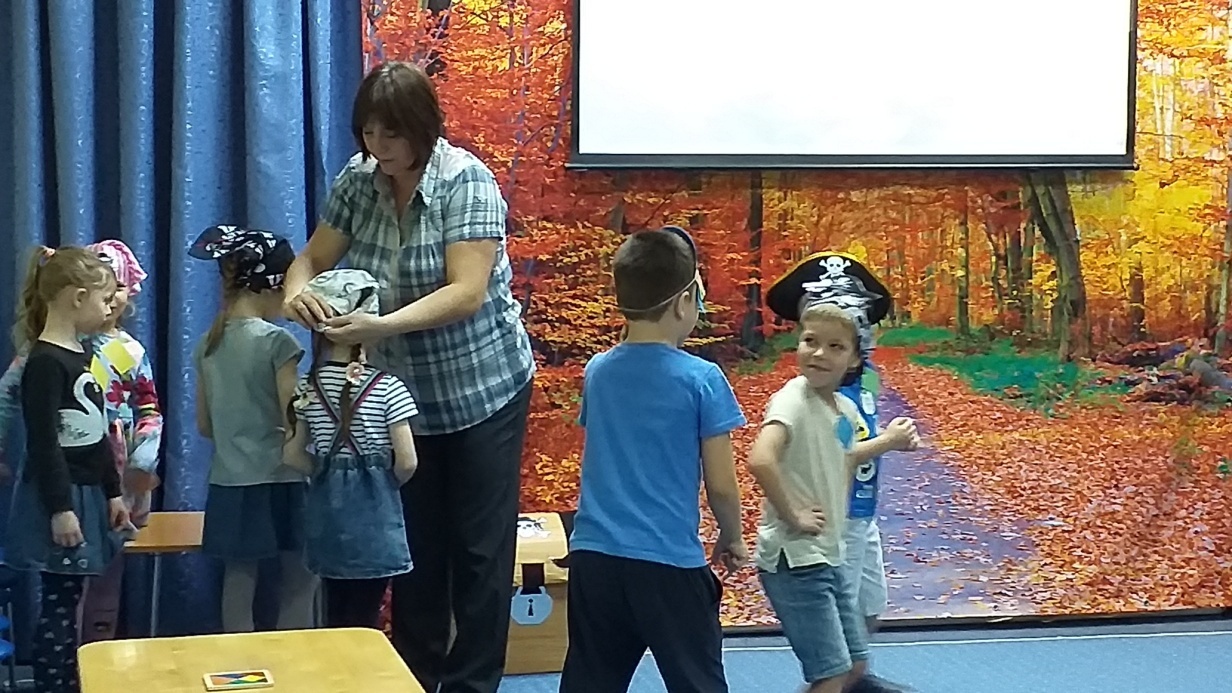 II. Основная часть
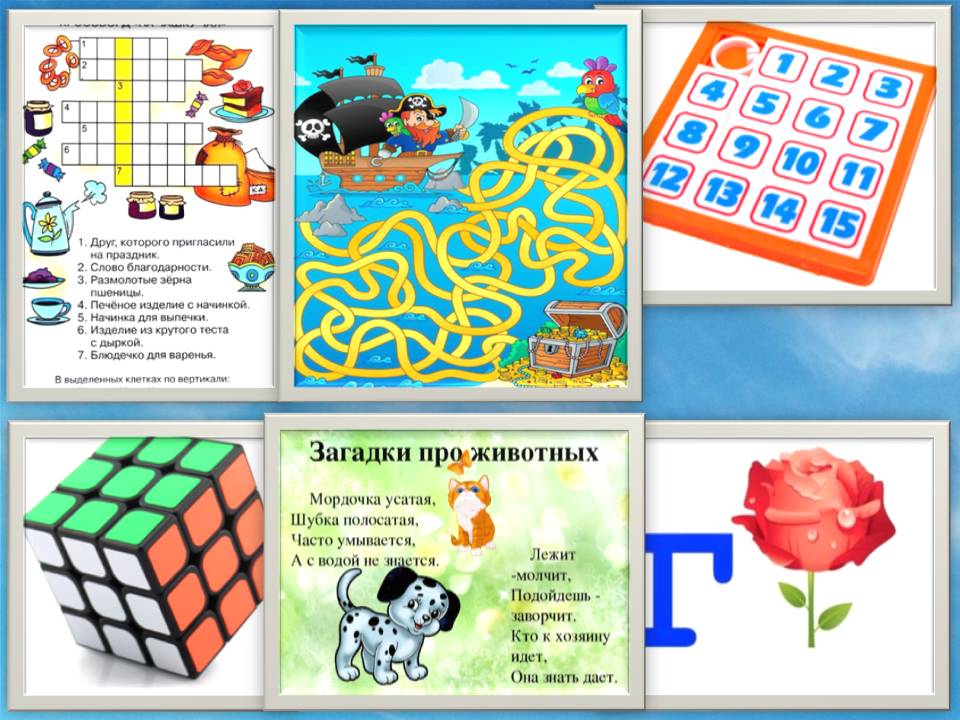 Определение учебных задач для реализации игровой задачи.
Актуализация представлений дошкольников о головоломках.
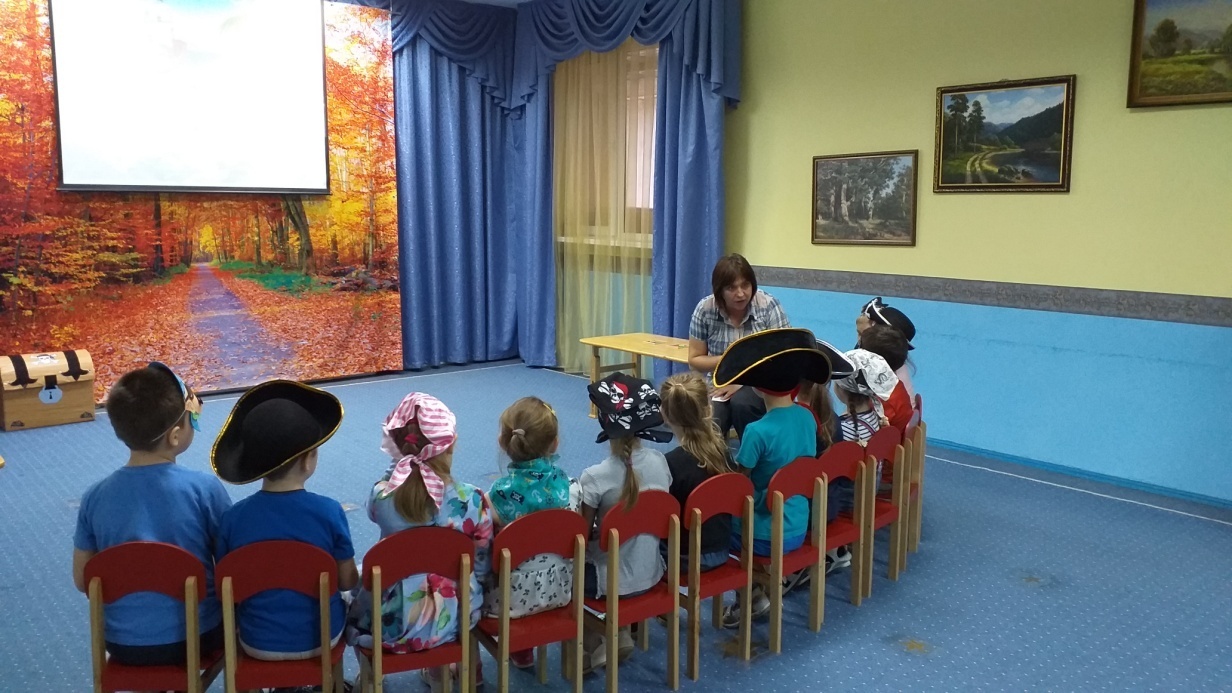 II. Основная часть
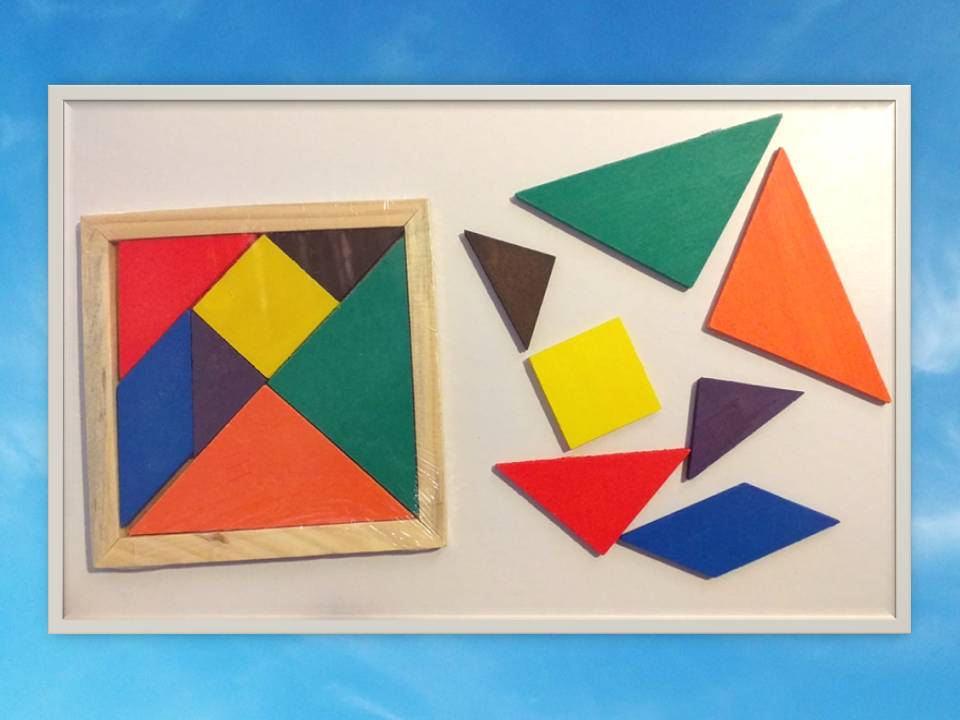 Показ способов решения учебной задачи.
 
Беседа, обсуждение. Направлено на усвоение нового материала.
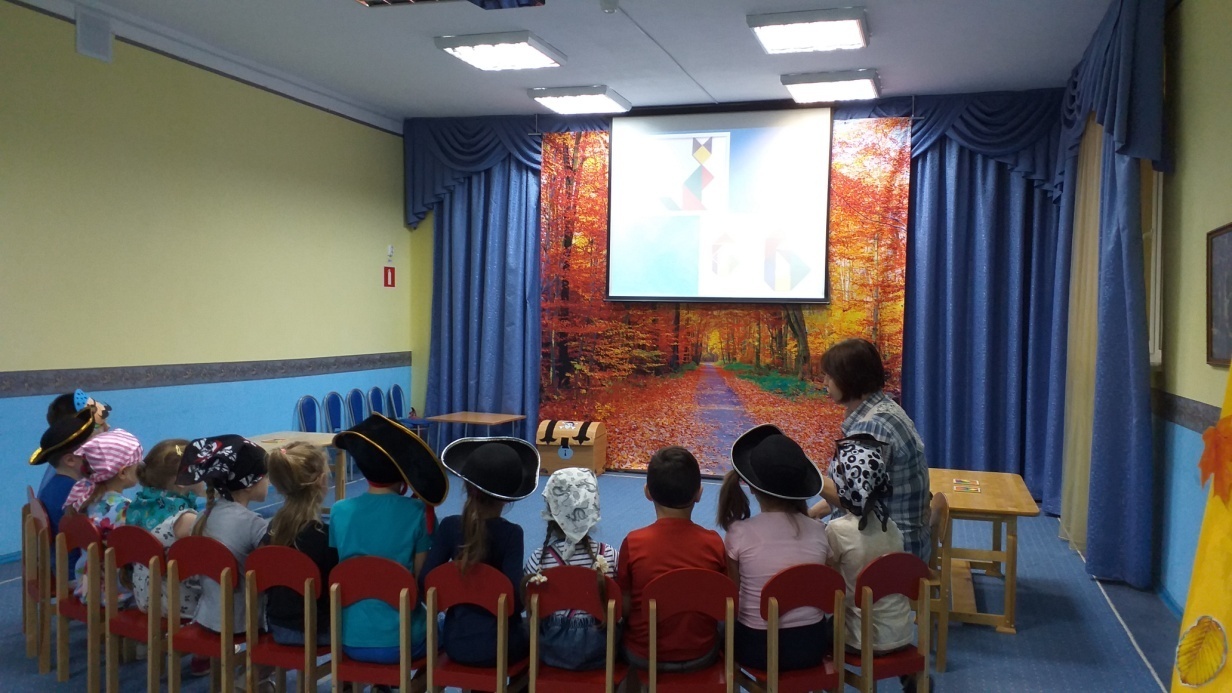 II. Основная часть
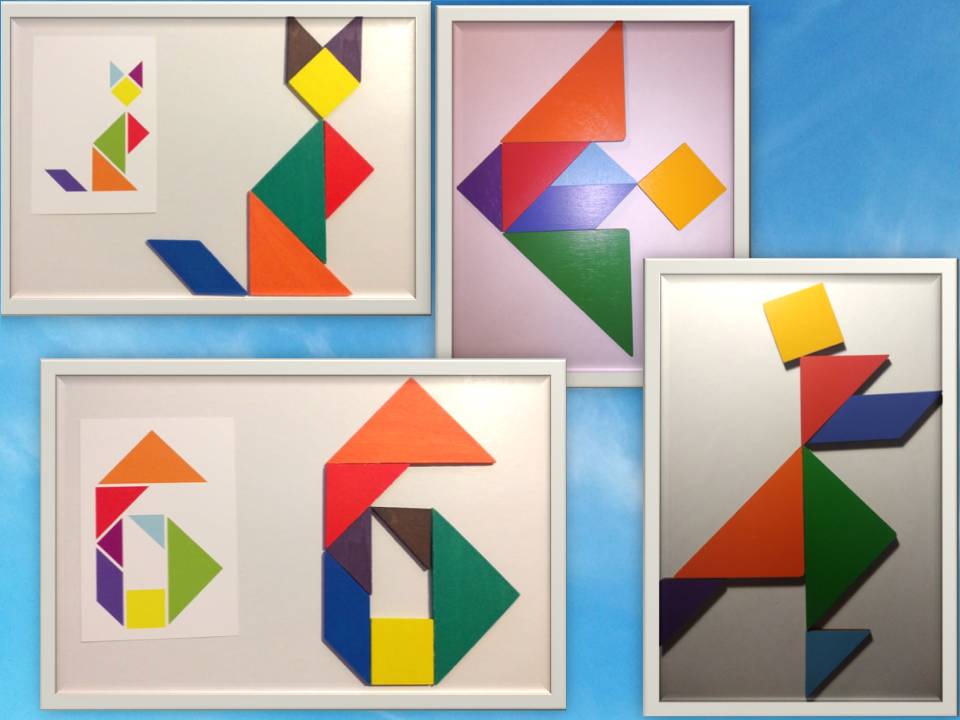 Показ способов решения учебной задачи.
 
Беседа, обсуждение. Направлено на усвоение нового материала.
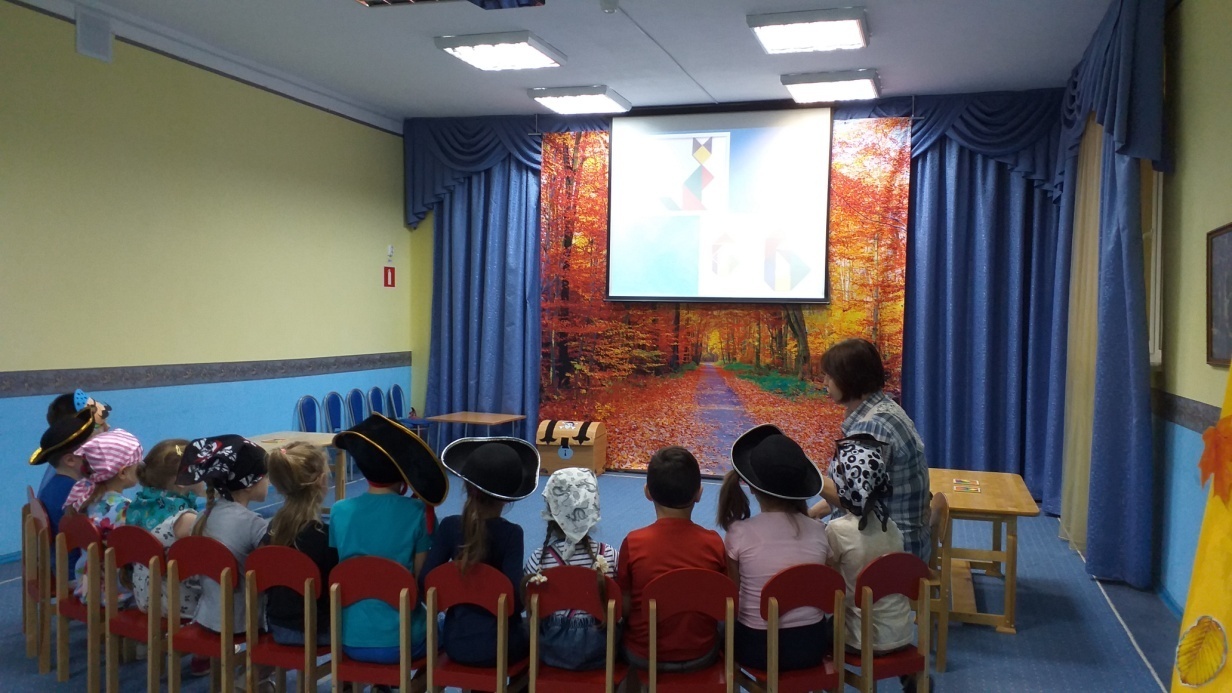 II. Основная часть
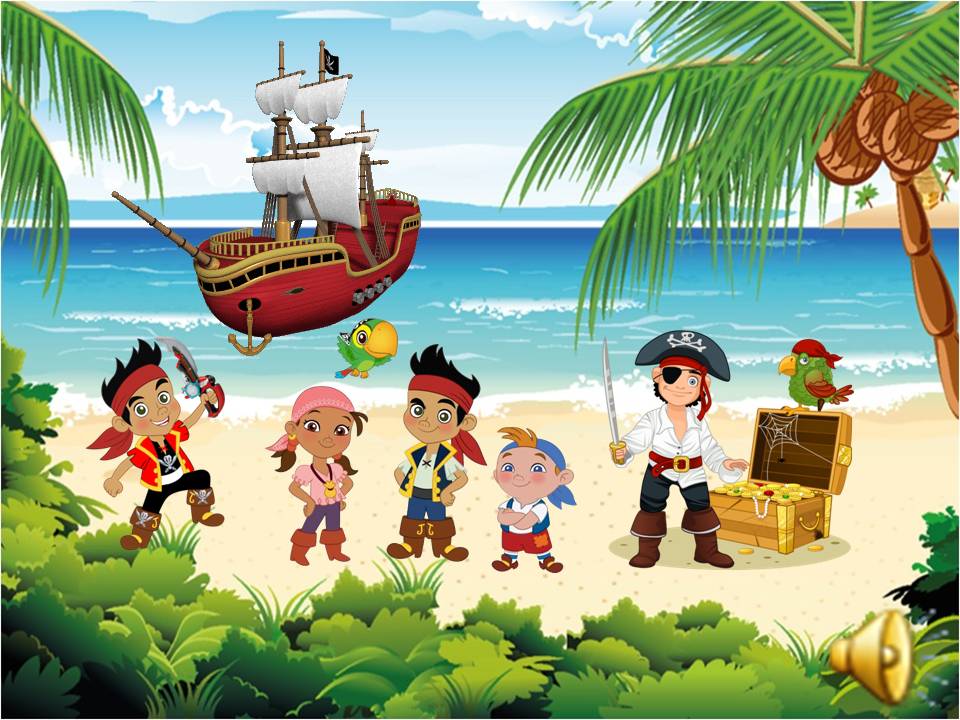 Физкультминутка
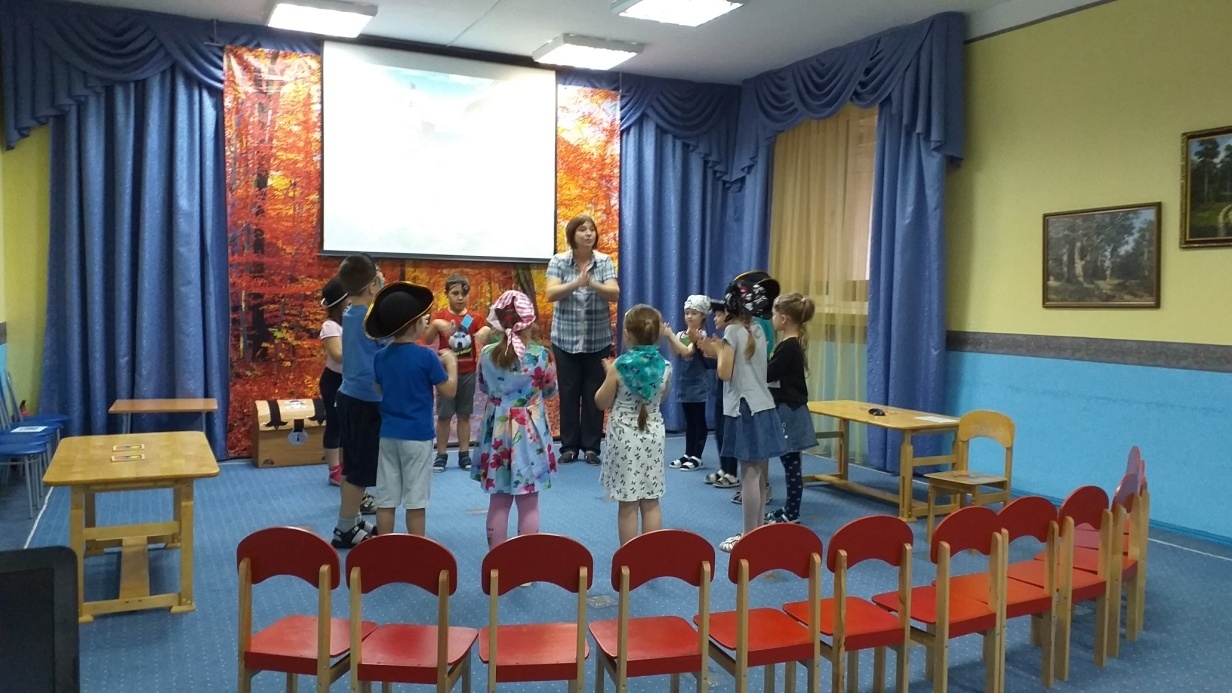 II. Основная часть
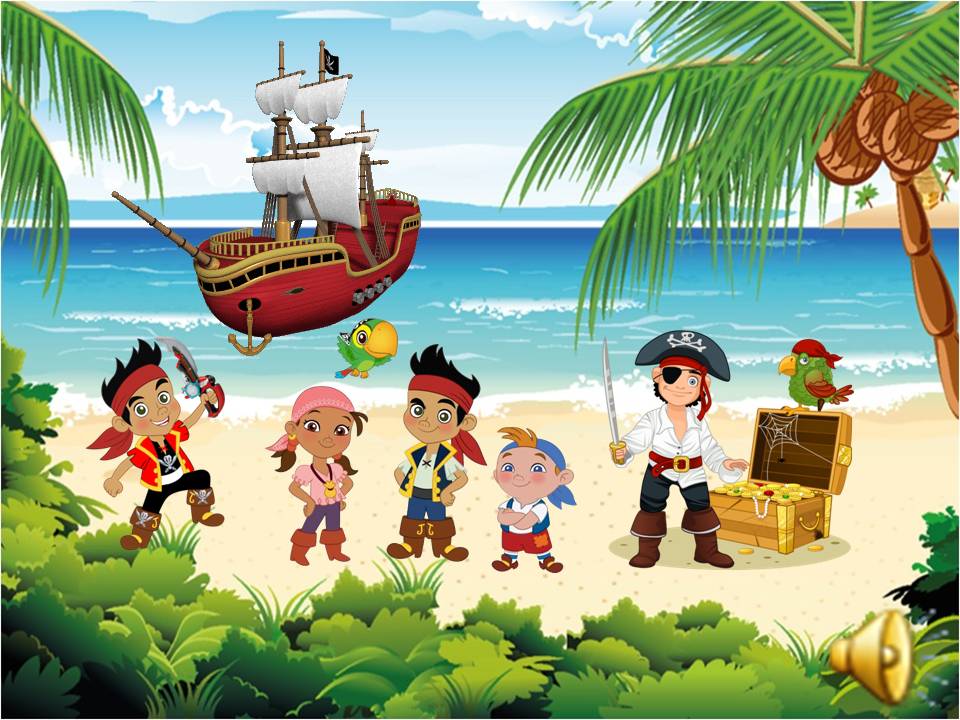 Выполнение учебной задачи.
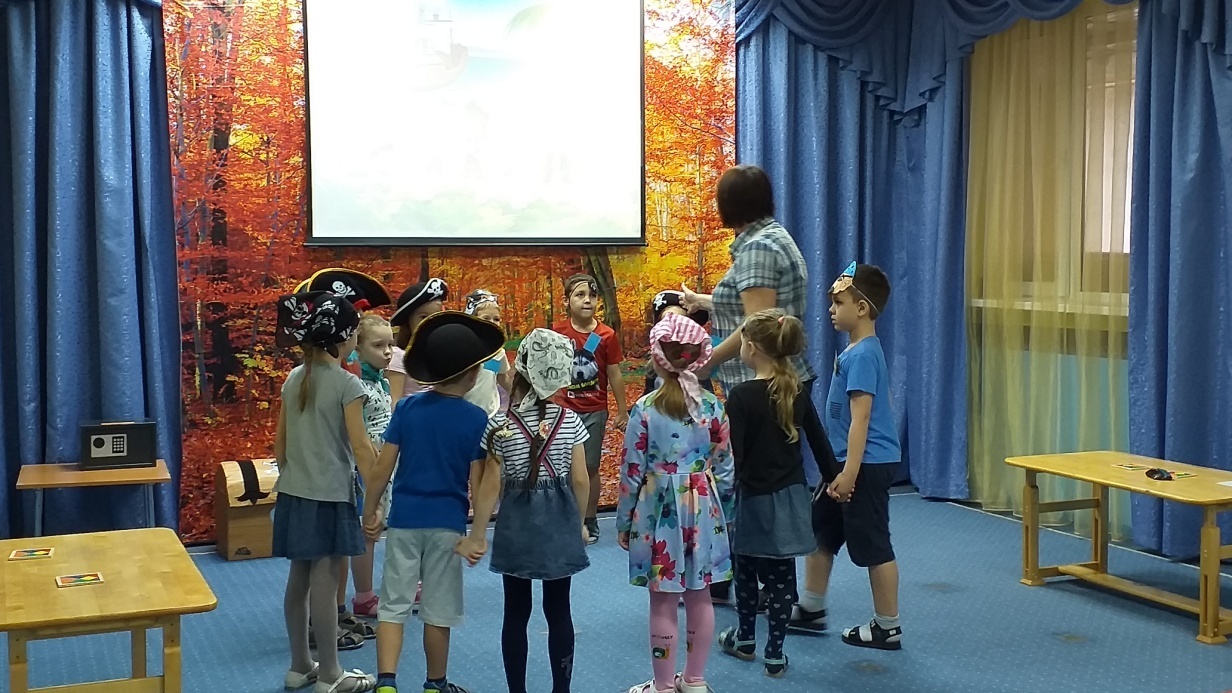 II. Основная часть
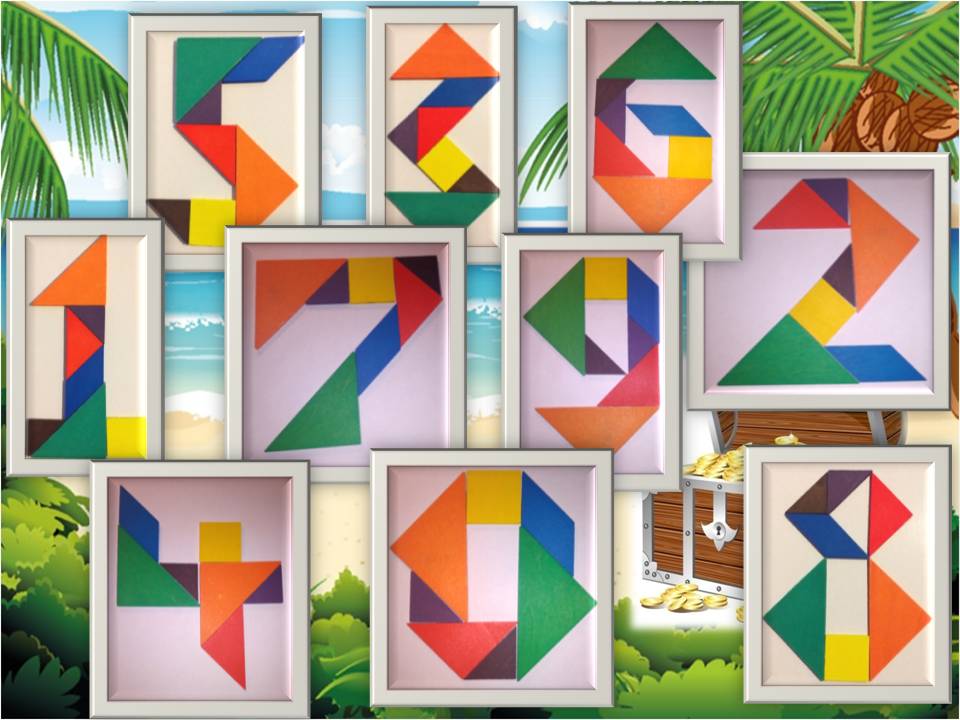 Выполнение учебной задачи.
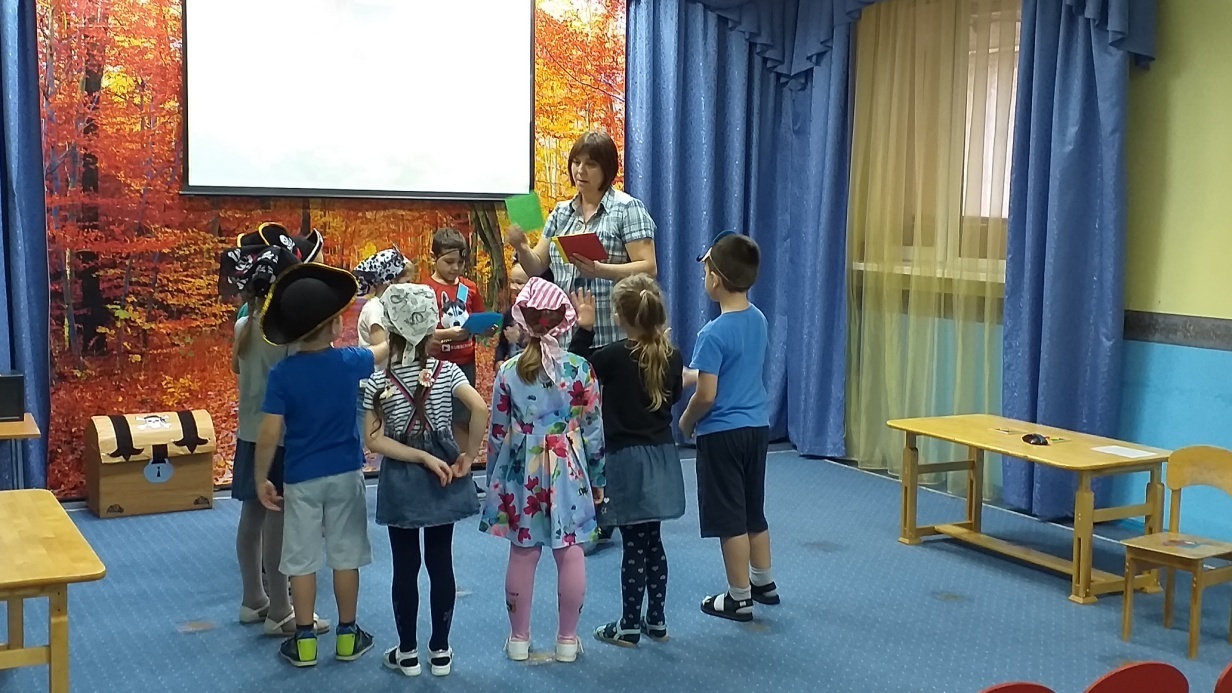 II. Основная часть
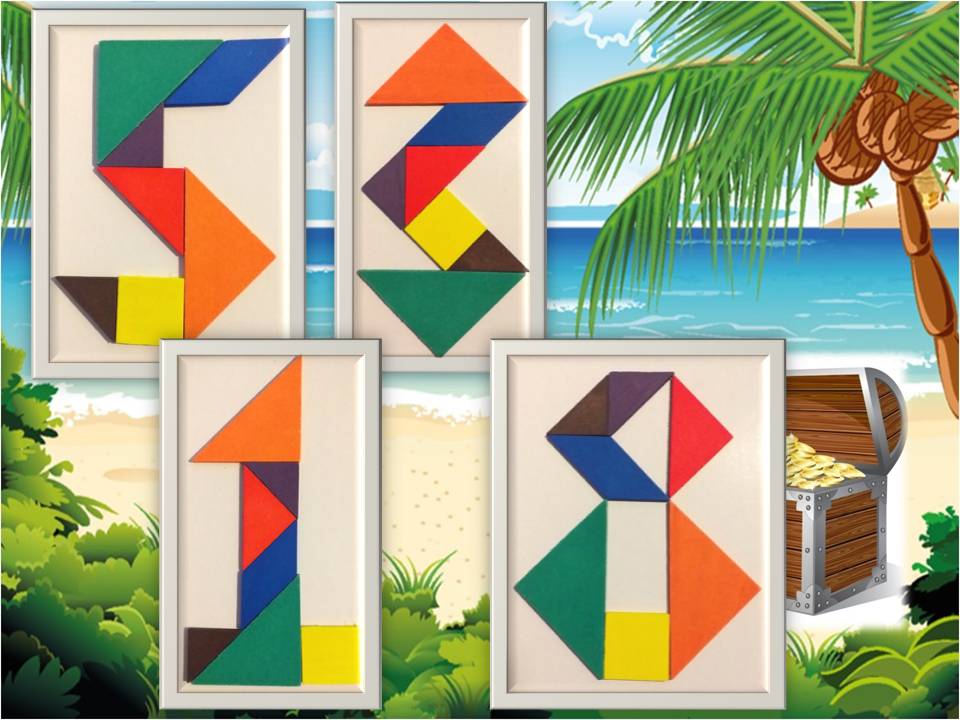 Выполнение учебной задачи.
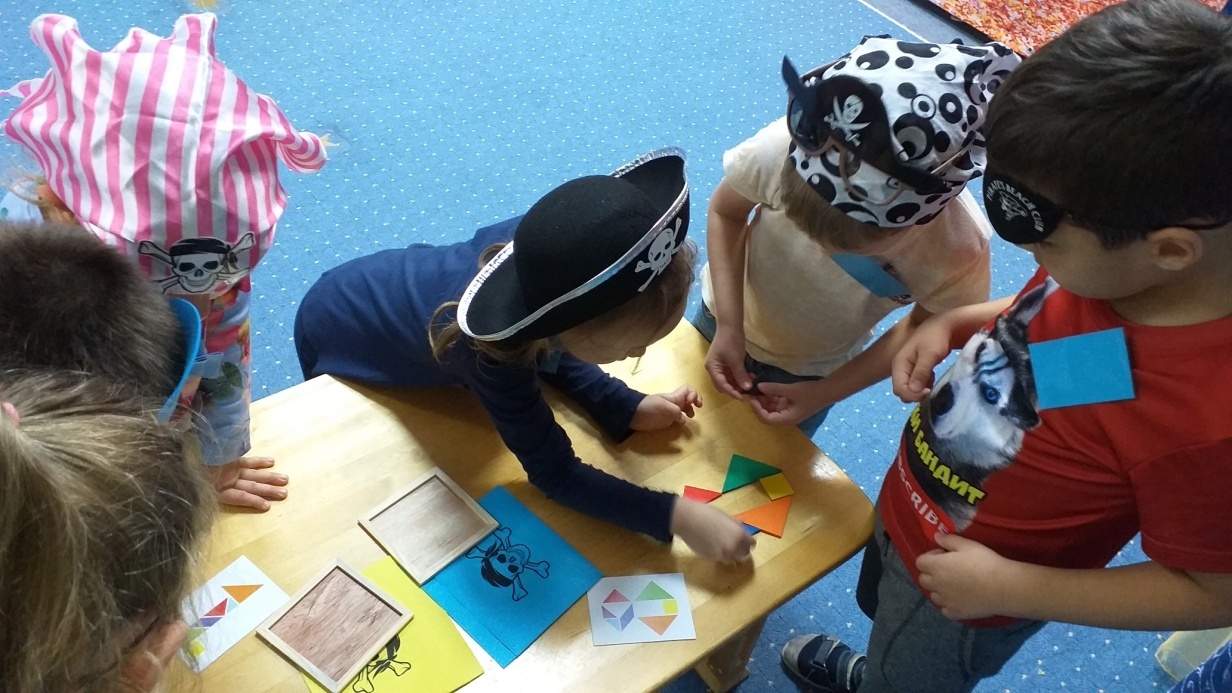 II. Основная часть
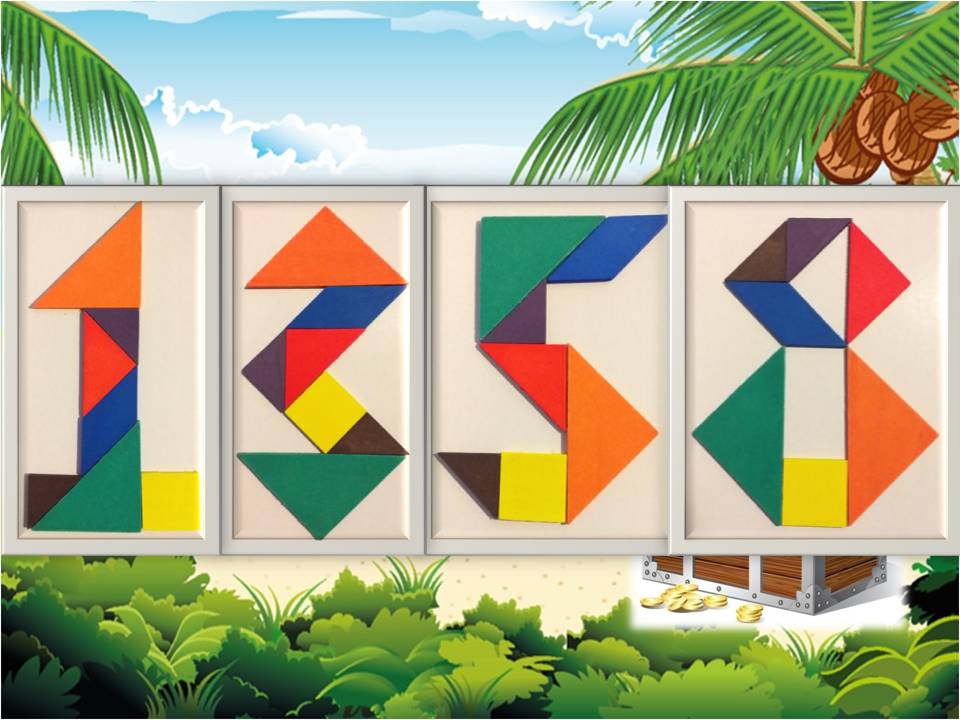 Выполнение учебной задачи.
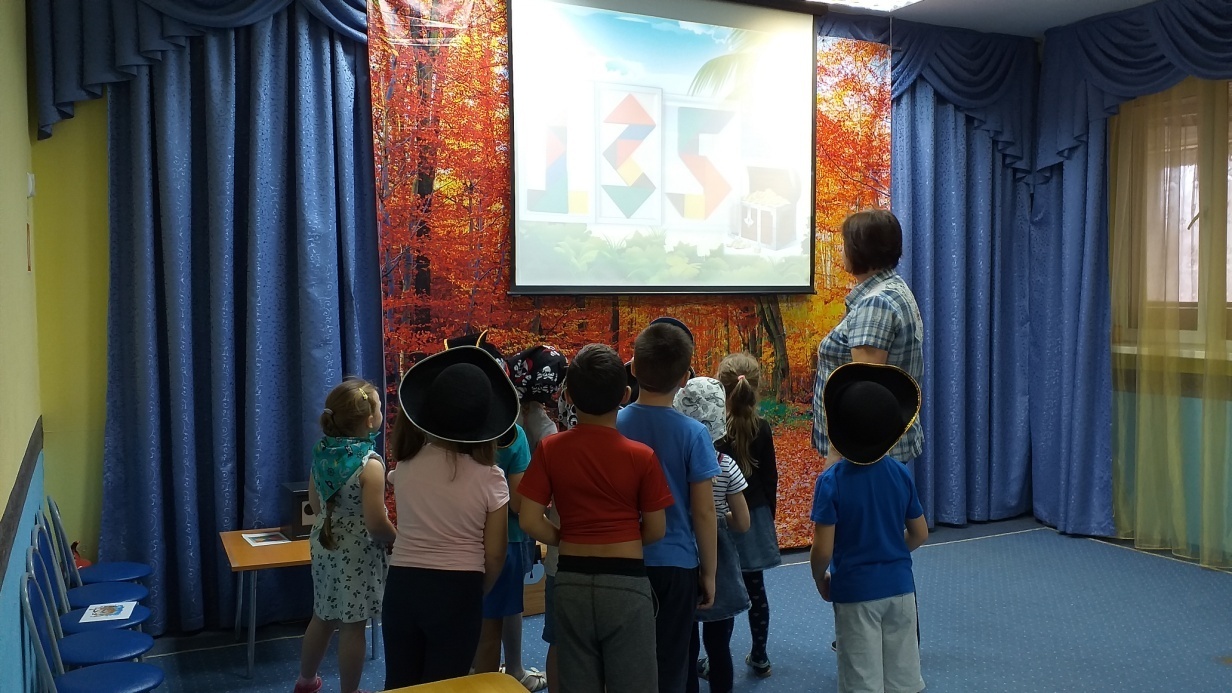 II. Основная часть
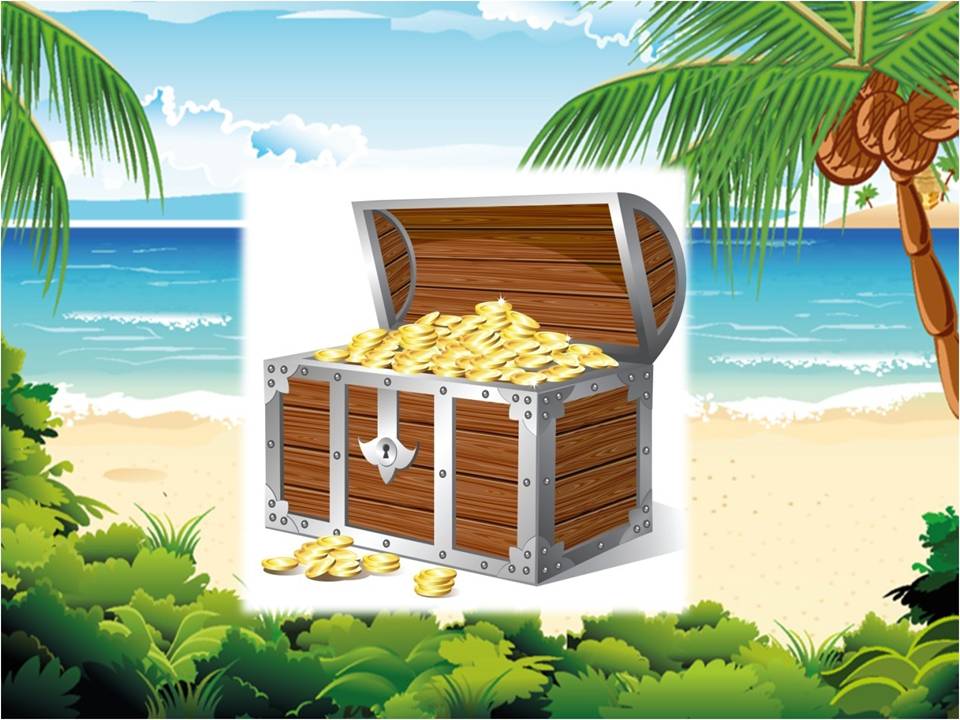 Выполнение учебной задачи.
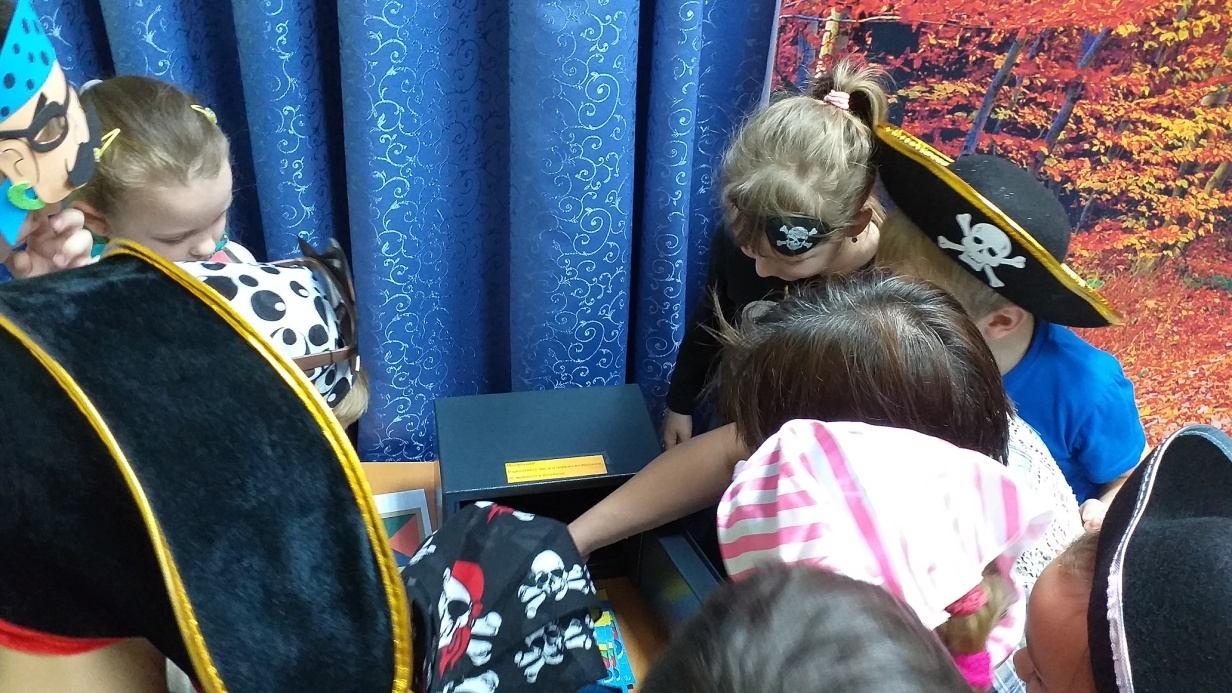 II. Основная часть
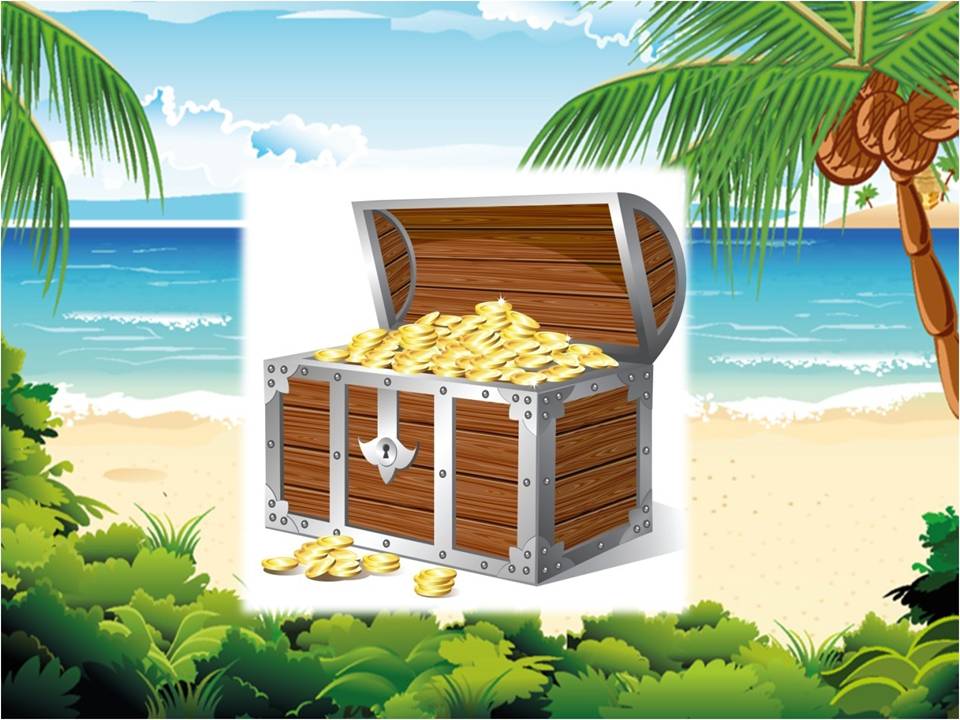 Выполнение учебной задачи.
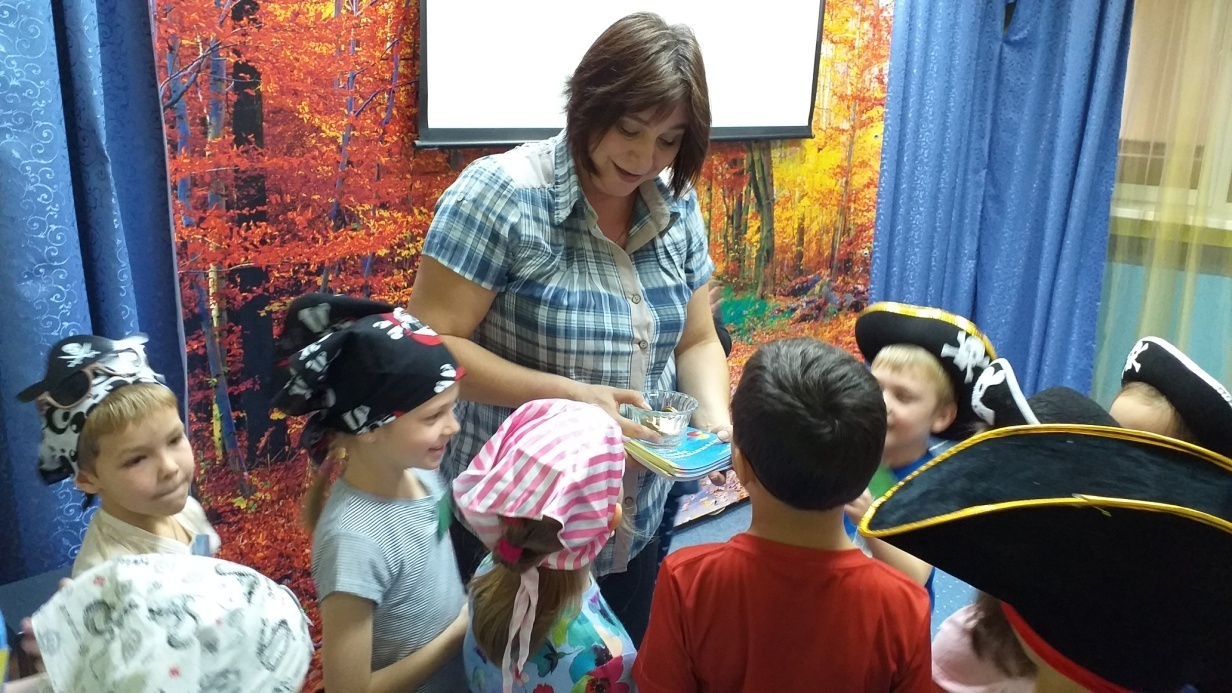 II. Основная часть
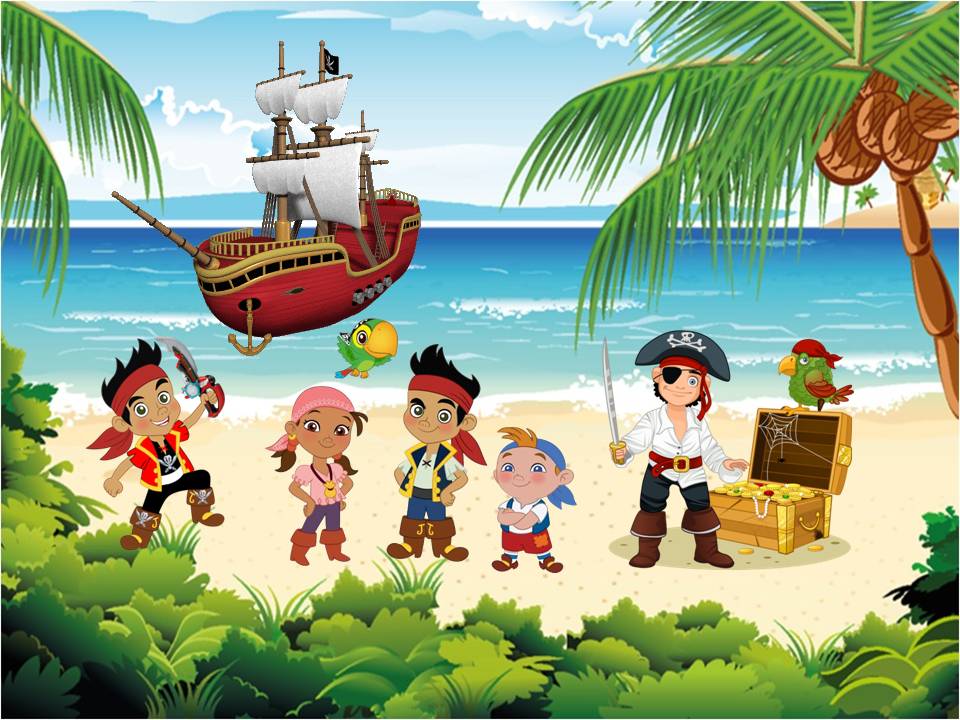 Выполнение учебной задачи.
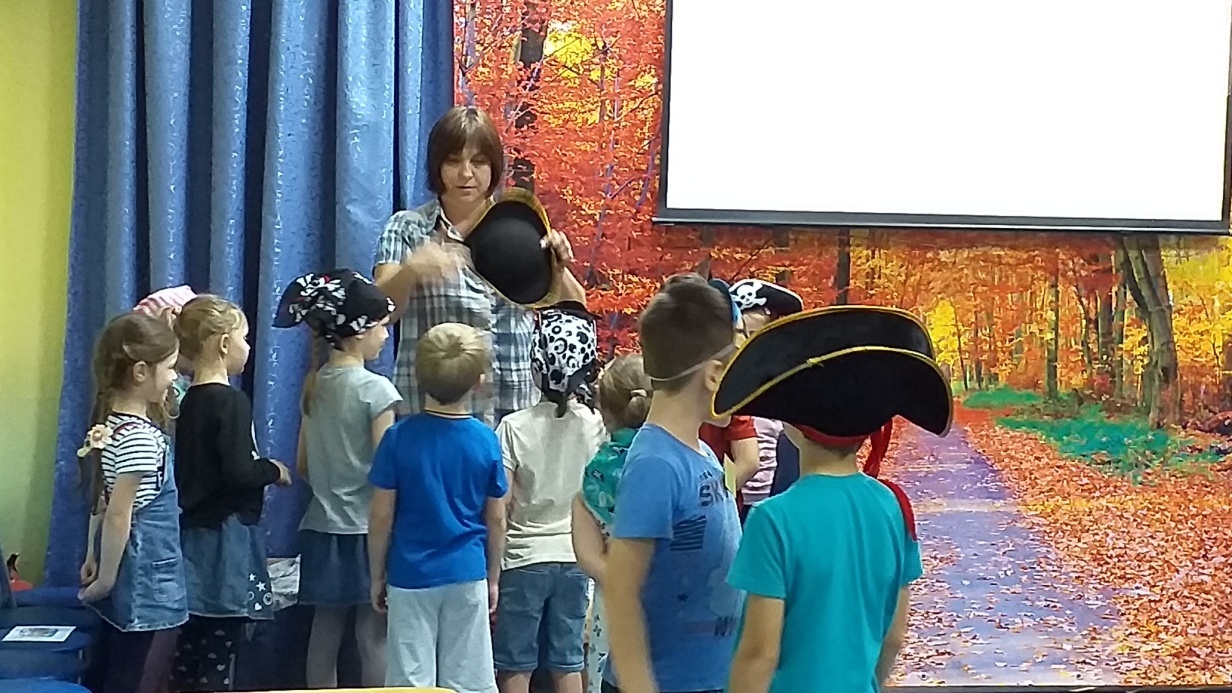 III. Заключительный этап
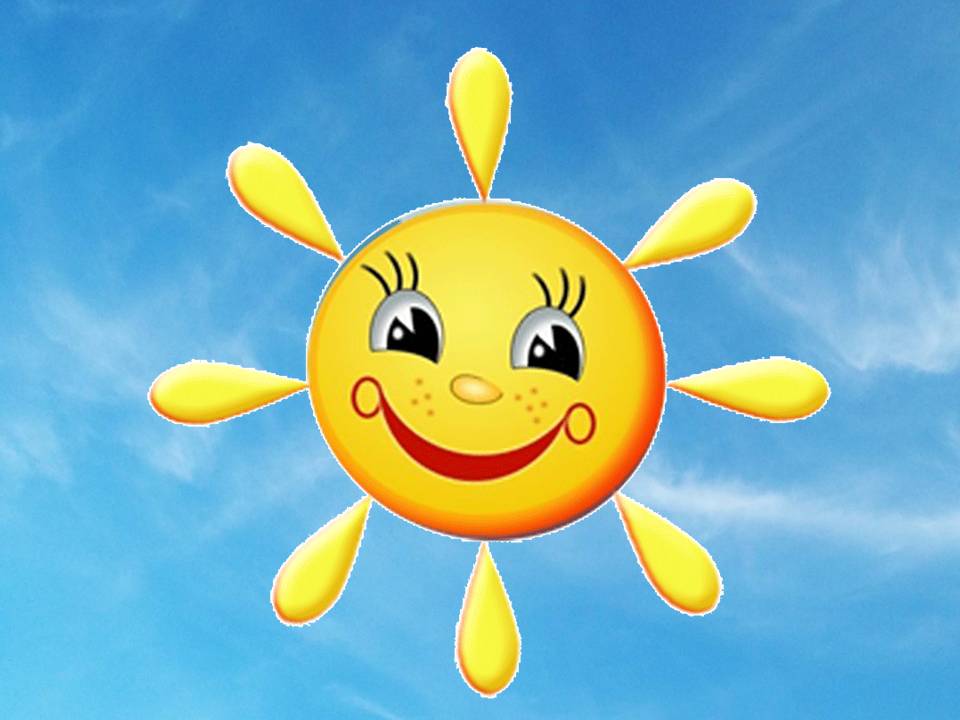 Перевод учебной задачи в игровую
 
Рефлексия.
Организация перехода к другому виду деятельности.
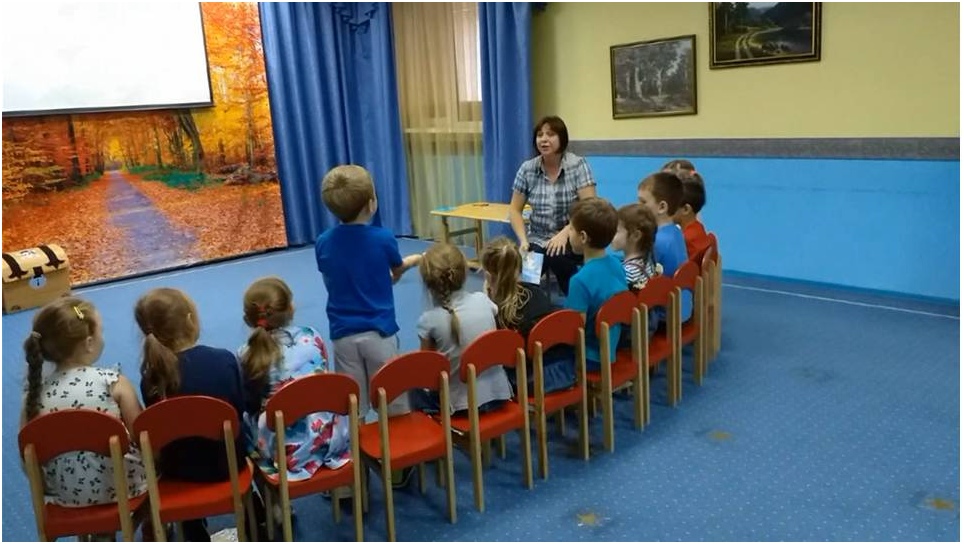 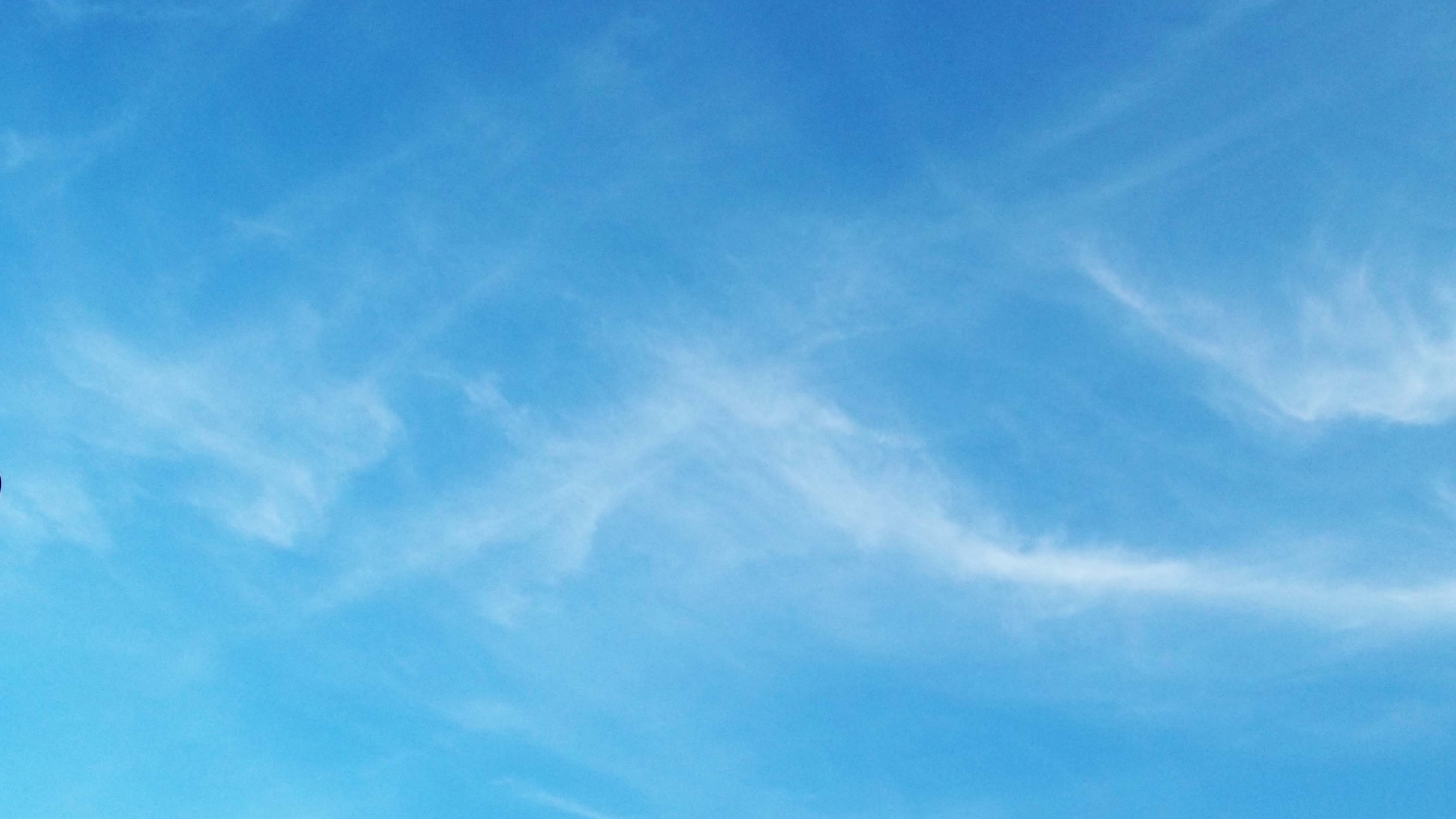 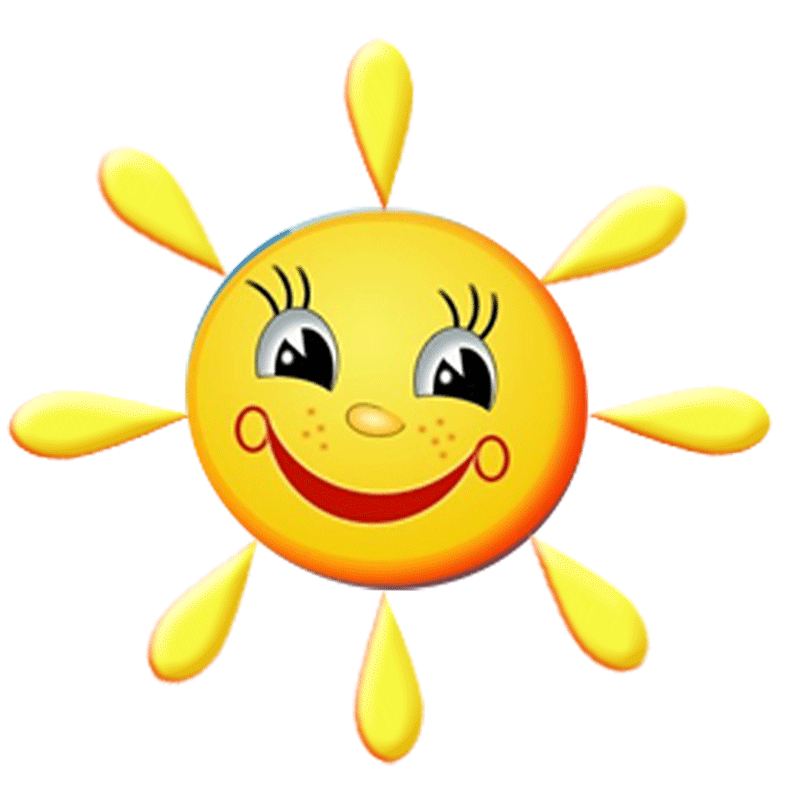